Haptic Interface for Surgical Manipulator SystemPaper Presentation
Piyush Poddar
Mentors: Mike Kutzer, Ryan Murphy, and Mehran Armand
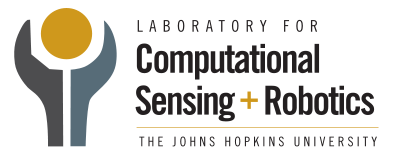 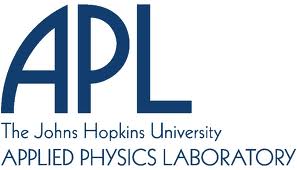 Biomechanical and Image-guided Surgical Systems (BIGSS) Laboratory
Johns Hopkins University
Computer Integrated Surgery II: Group 5
Spring 2012
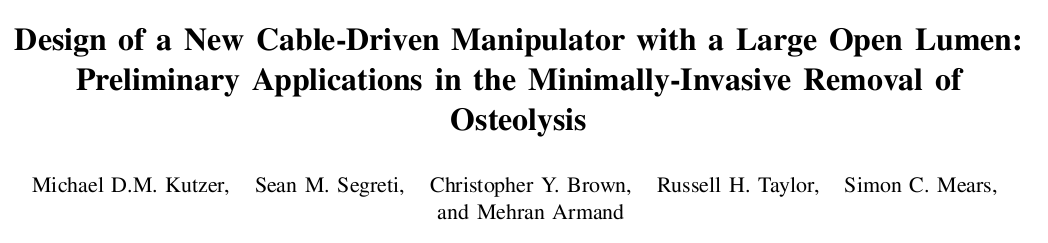 * All unreferenced images are taken directly from this paper
Kutzer, M. D. M., S.M. Segreti, C.Y. Brown, M. Armand, R.H. Taylor, and S.C. Mears. "Design of a New Cable-driven Manipulator with a Large Open Lumen: Preliminary Applications in the Minimally-invasive Removal of Osteolysis." International Conference on Robotics and Automation (2011): 2913-920. IEEEXplore. Web. 12 Apr. 2012. <http://ieeexplore.ieee.org/xpls/abs_all.jsp?arnumber=5980285&tag=1>.
Problem:
An intuitive interface for a developed dexterous manipulator does not exist. 
Solution:
develop such an intuitive interface using the PHANTOM® Premium while integrating haptic feedback
Force feedback
Snake robot & Z-Θ stage motors & sensors
PHANTOM Premium
Controller application
Paper Selection
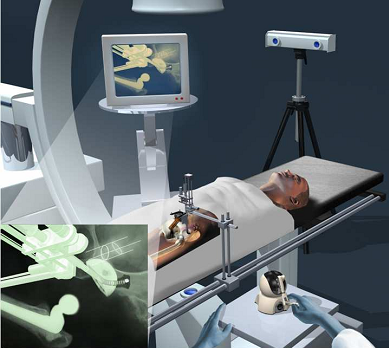 Project Purpose
Physical Capabilities and Limitations
Methods for Modeling and Testing
Purpose:
To describe the design, fabrication, control, and modeling of a manipulator designed for surgical removal of osteolysis.
Background: Osteolysis
Osteolysis: Degeneration of bone tissue

Associated with wear particles  following total hip replacement

May lead to bone fracture or implant loosening
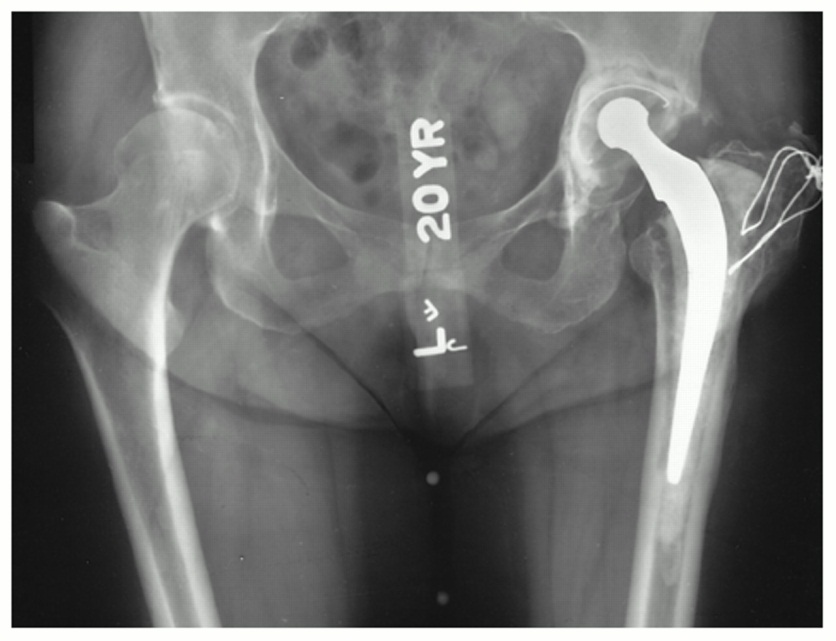 http://www.jbjs.org/data/Journals/JBJS/759/JBJA0791218340G03.jpeg
Background: Revision Surgery
Lesion accessed through screw holes

Manually eliminate particle debris and osteolytic lesions 

Surgically challenging: <50% of lesion typically grafted
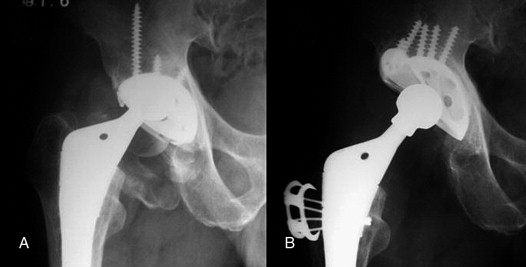 http://ars.sciencedirect.com/content/image/1-s2.0-S0883540307003294-gr2.jpg
Goal of Procedure
Orient the lumen of the Dexterous Manipulator to different point in the lesion 
Allow for introduction of surgical tools
Metal Brushes
Pincers
Water Jets
Suction
Procedural Workflow
Design Requirements
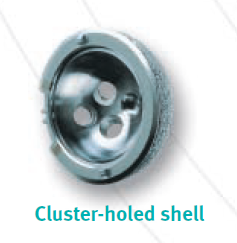 Compact
 Open Lumen
 Scalability
 High-Dexterity
 Large End-Effector Forces
Zimmer Trilogy Acetabular Shell with 6.60 mm diameter holes
http://www.zimmer.com/content/pdf/en-GB/Trilogy_Acetabular_System_Brochure_(97-6200-201-00_Rev_3)(07_2010).pdf
Dexterous Manipulator Geometry
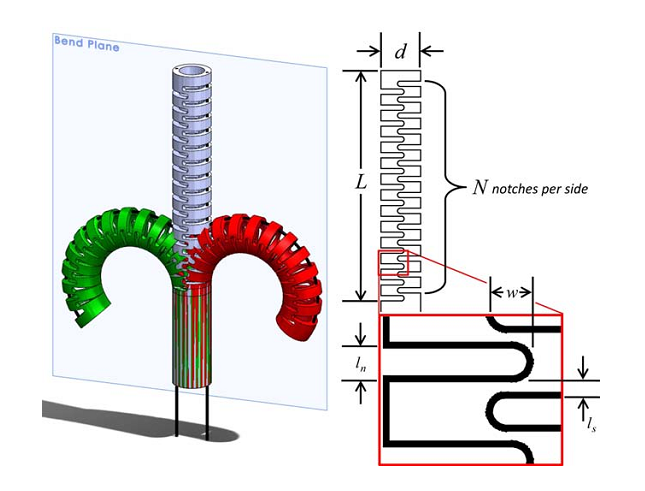 Dexterous Manipulator Geometry
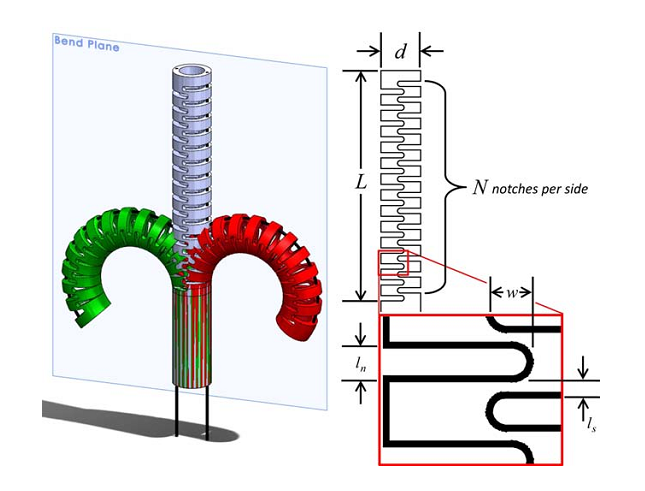 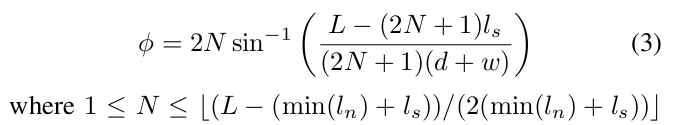 Design Decision
How many notches to have and how much notch overlap?
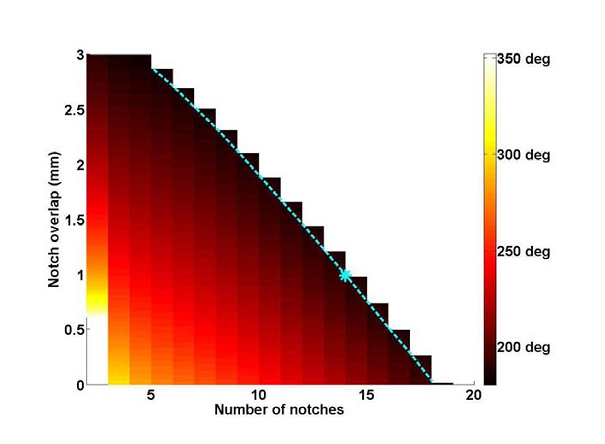 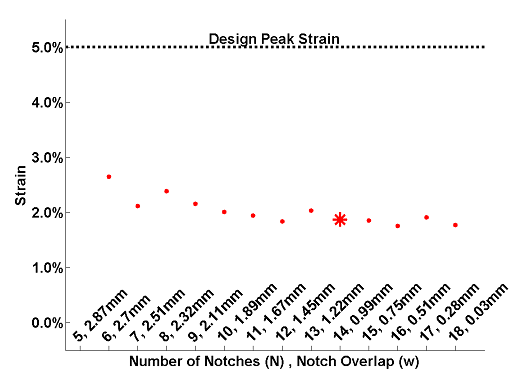 Manipulator Fabrication Process
Manipulator Control
Stepper Motors Use for:
Driving left and right cables 
Linear Actuation about Unbent Manipulator Axis
Rotation Around Unbent Manipulator Axis
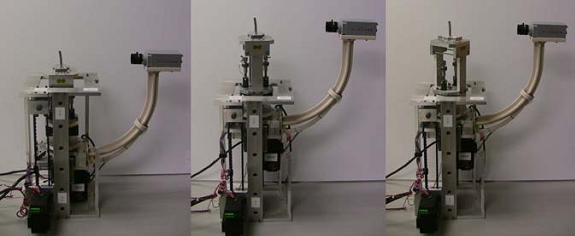 System Sensors
Each cable connected to actuated via tension/compression load cell
CMOS FireWire Camera
Manipulator stays within field-of-view

Question: How to define zero position of each of 4 actuators?
Z-Calibration
2 Limit Switches on both ends of Translating Component

Steps:
Actuate to each Limit Switch
Choose Fixed Intermediate Point as Zero Position
Drive-Cable Length Calibration
Kinematic Modeling
Purpose: Motion Planning and Future Design Optimization

Modeled as a Series of Pin Joints that connect a sequence of Rigid Vertebrae
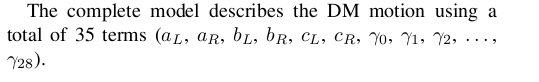 Experimentation and Testing
Experiment 1: Verifying the Kinematic Model
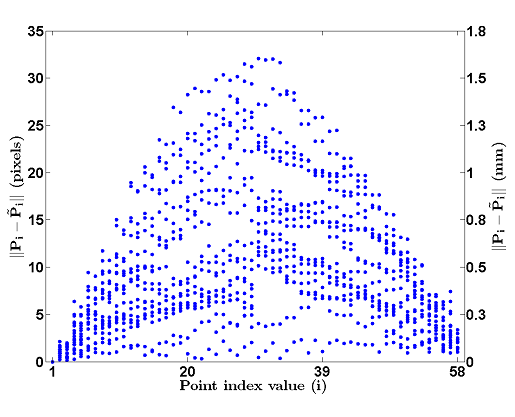 Using First 100 training images
Using determined parameters on next 20 test images
Experimentation and Testing
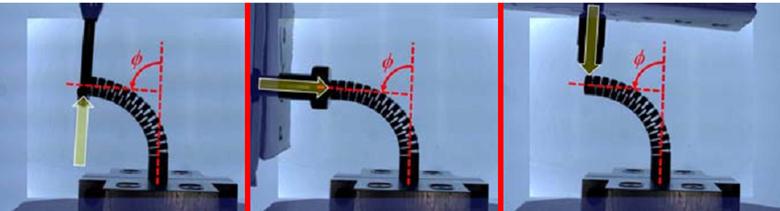 Experiment 2: End-Effector Force and Cable-Tension Relationship
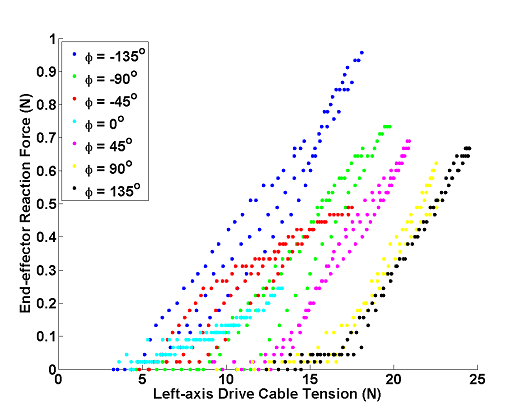 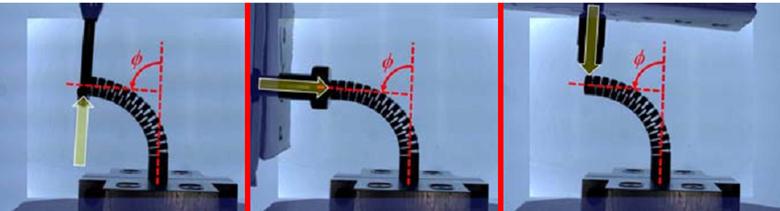 Experiment 2: End-Effector Force and Cable-Tension Relationship
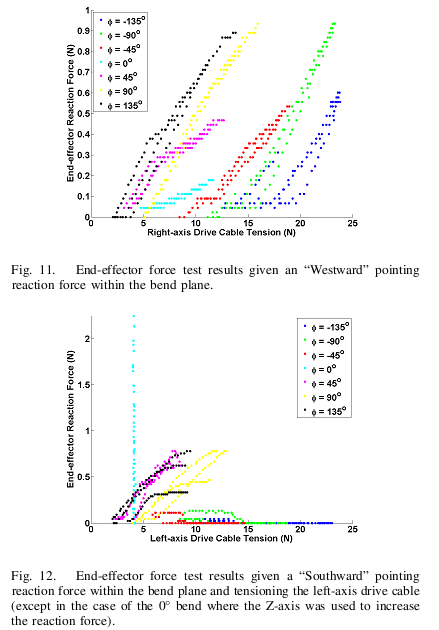 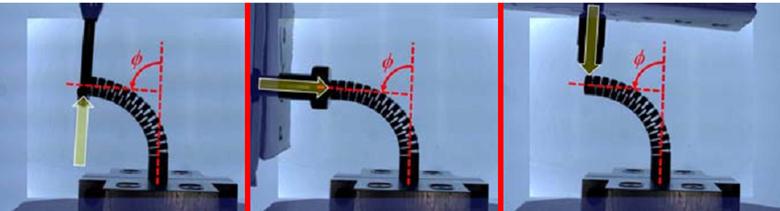 Experiment 2: End-Effector Force and Cable-Tension Relationship
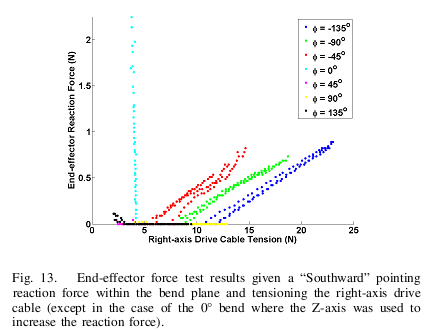 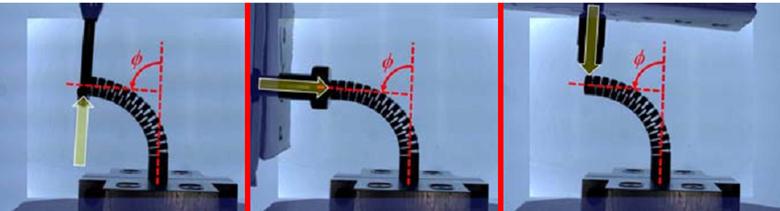 Experiment 2: End-Effector Force and Cable-Tension Relationship
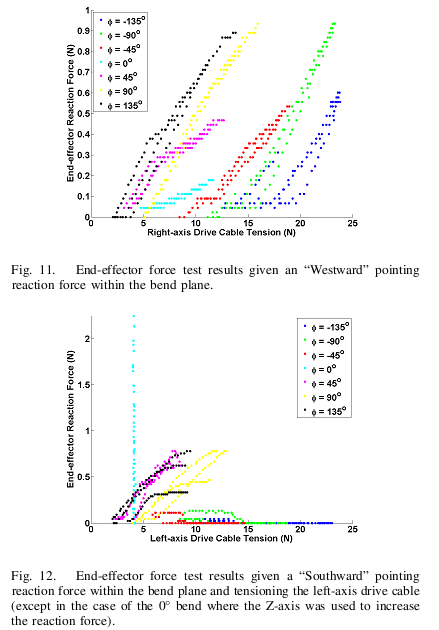 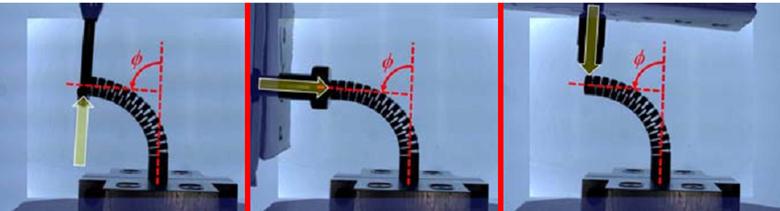 Out of the Bend-Plane
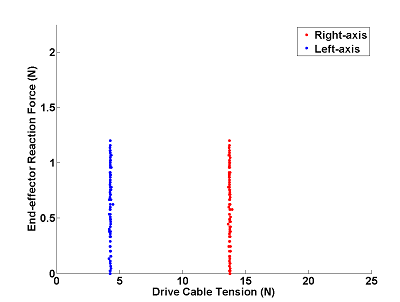 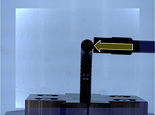 Conclusions
Design objectives were met
No signs of fatigue or failure
Promising kinematic results
Some variability between identical trials
Path-planning work using kinematic model shows 85%-95% coverage rates
Next Steps
Optimization of Manipulator Geometry
3D bending via addition of more drive cables
Predicting cable lengths from known-position and vice-versa
Develop intuitive, haptic control interface!
Relevance and Importance to Project
Learned about Cable-Properties of Manipulator
 Range of Manipulator Motion
 Possible Kinematic Model
 Calibration Steps
My Critique: The Good
Wide breadth of information
Relatively Large Sample Size during Experiments
Good Use of Figures and Plots
Clear and Concise
My Critique: The Less Good
Some important features were not explained 
Image-based segmentation
Current control interface
Path-planning work indicating up to 95% coverage
Sometimes difficult to understand
Kinematic Model
Drive-Cable Length Calibration
All in All
Very useful in developing background in project
Helped to realize overall purpose
What considerations have gone into the design
Possible modeling and testing ideas
Questions or Comments?
Thank You!